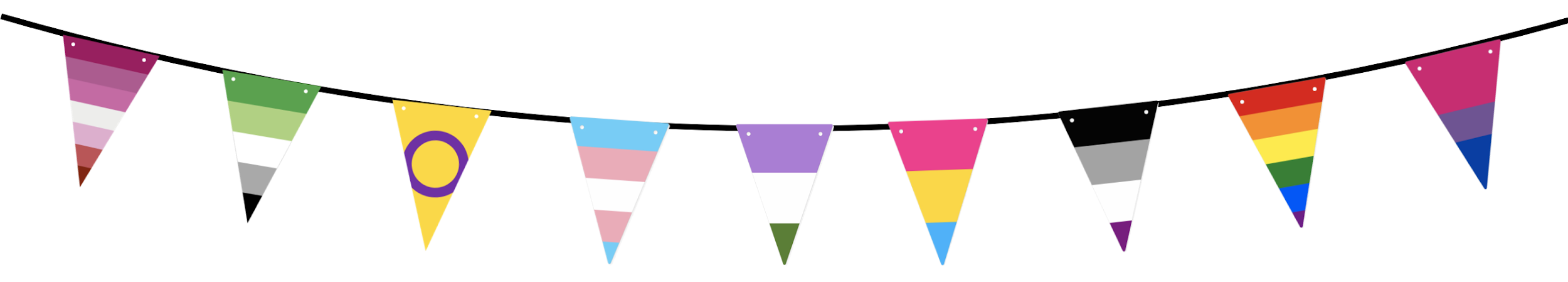 LGBTQ+ 101
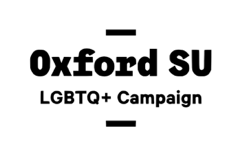 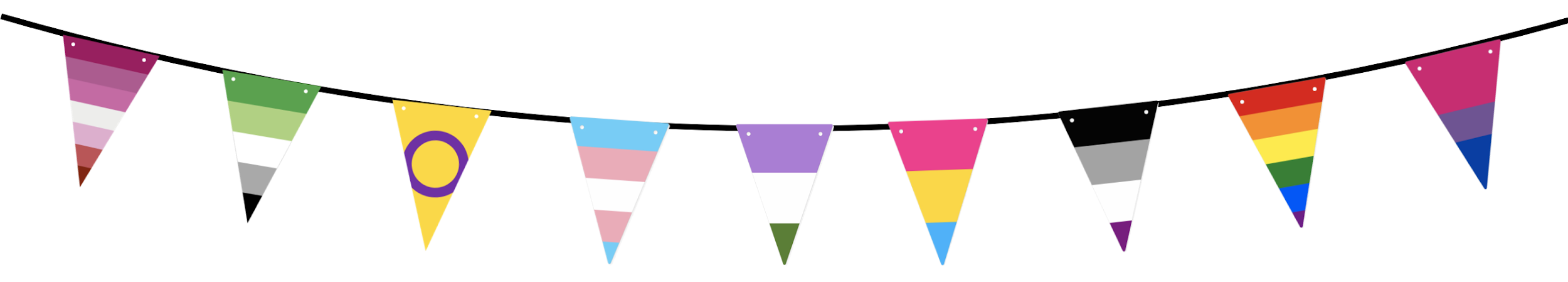 Purpose
Learn about what it means to be LGBTQ+ and common issues faced by the community.
Find out more about how you can support your LGBTQ+ friends.
Get information on LGBTQ+ resources, societies, and welfare within Oxford!
Not a debate on LGBTQ+ rights or the validity of identities.
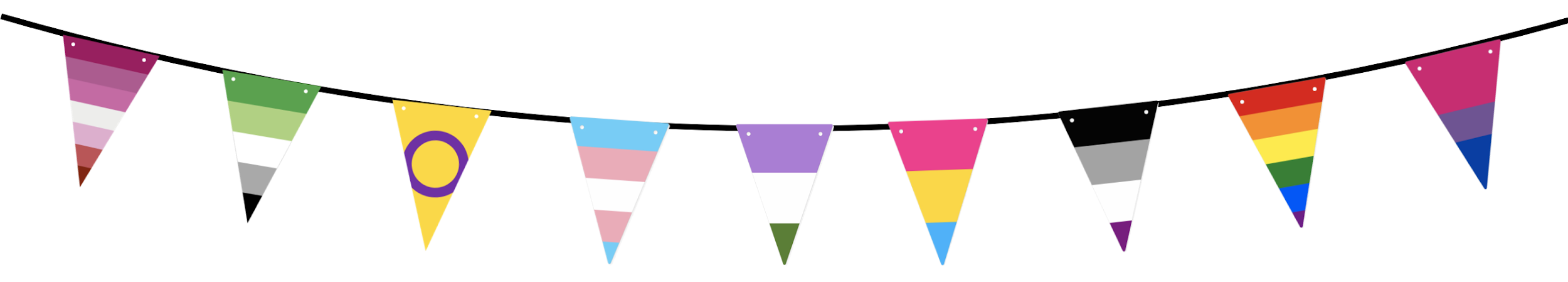 Structure
Definitions of LGBTQ+ 
Gender
Attraction 
Coming Out 
Discrimination
6.    Privilege 
7.    Allyship 
8.    LGBTQ+ spaces in Oxford 
9.    Scenarios
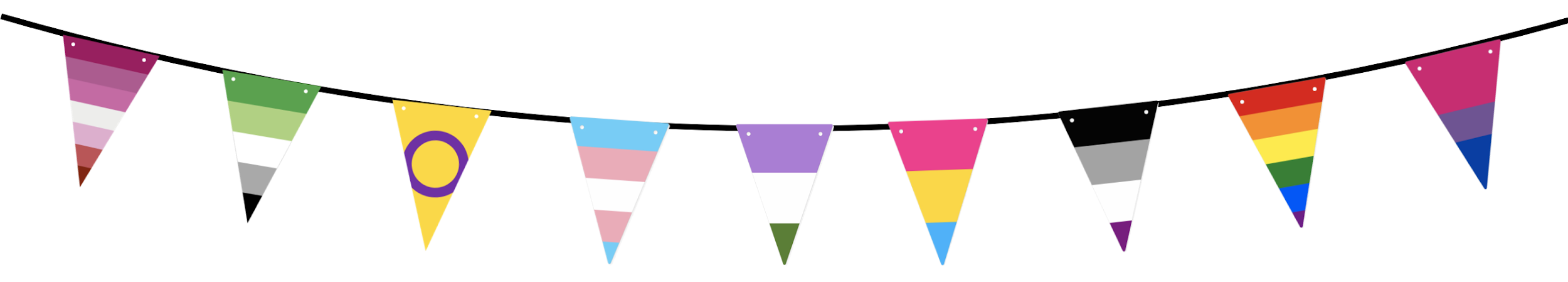 What does LGBTQ+ mean?
Lesbian
Bisexual/biromanic 
Demisexual/demiromantic
Intersex
Gay
Transgender
Questioning
Pansexual/panromantic
Asexual
Aromantic
Non-binary
Queer
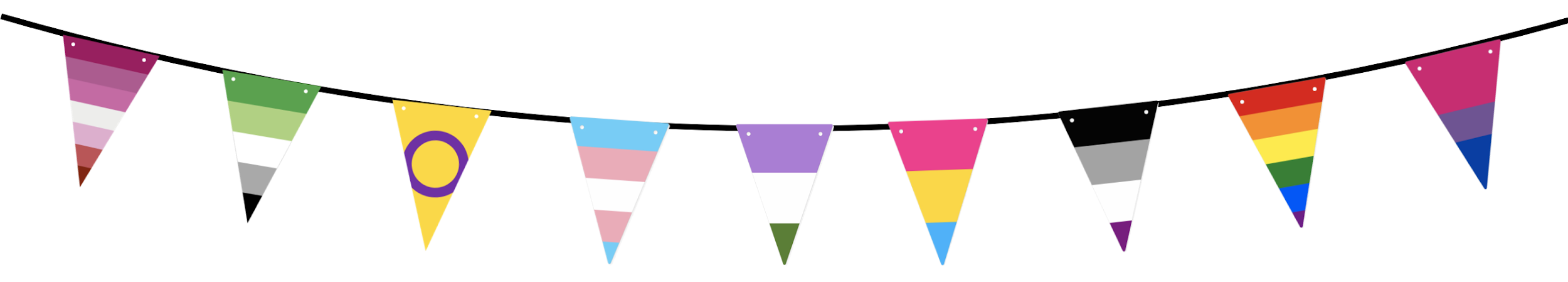 What is gender?
A personal sense of one’s identity.
Doesn’t necessarily align with someone’s sex.
Sex is assigned at birth on the basis of physical characteristics.
Someone whose gender is different from their sex is called transgender, or trans. 
Someone whose gender is the same as their sex is called cisgender, or cis. 
Gender isn’t a binary, and every gender deserves respect!
[Speaker Notes: A personal sense of one’s identity, with mental, social, and biological characteristics.
Sex: note about intersex if people ask]
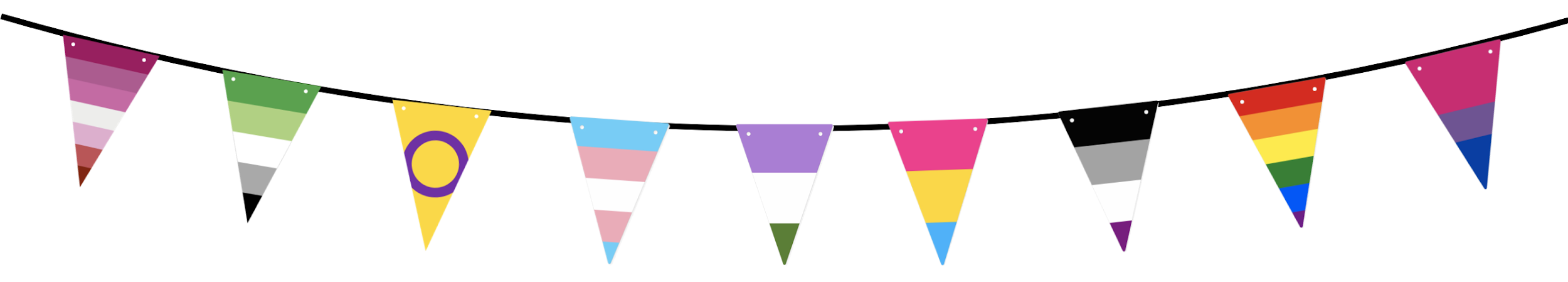 Being transgender
Many trans people change their name and pronouns to better align with their gender.
Some trans people undergo medical transitioning to feel more comfortable in their body.
Questioning your gender and coming out as trans can be a scary process. 
Being trans can come with a lot of daily difficulties and anxieties. 
Having supportive friends makes a massive difference.
[Speaker Notes: Medical transitioning: includes hormones and surgery
Difficulties: eg being outed and bathroom stress]
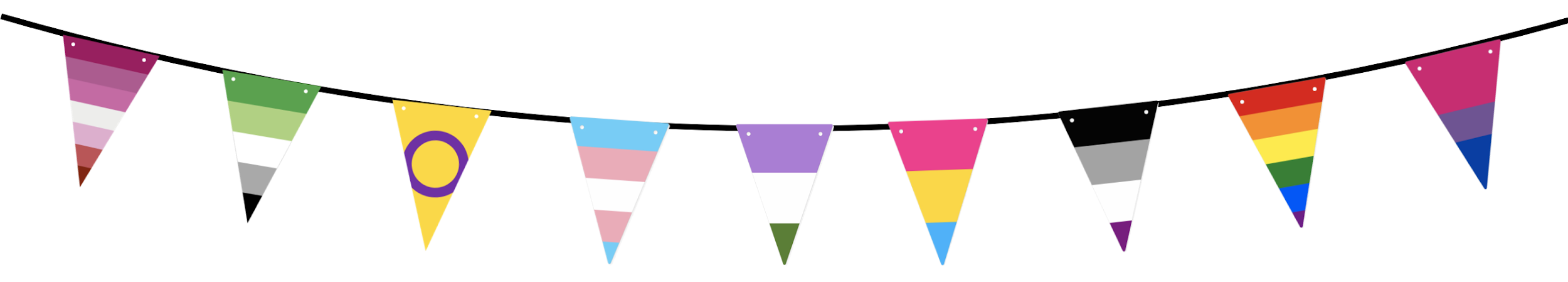 Pronouns
Not limited to he/him and she/her.
They/them is a common pronoun used by many non-binary people.
If someone tells you they want to start using different pronouns, make an effort to respect that!
Calling someone by the wrong pronouns is called misgendering, and can be upsetting for trans people.
If you don’t know someone’s pronouns, don’t just assume, but ask!
[Speaker Notes: Very important for trans people.]
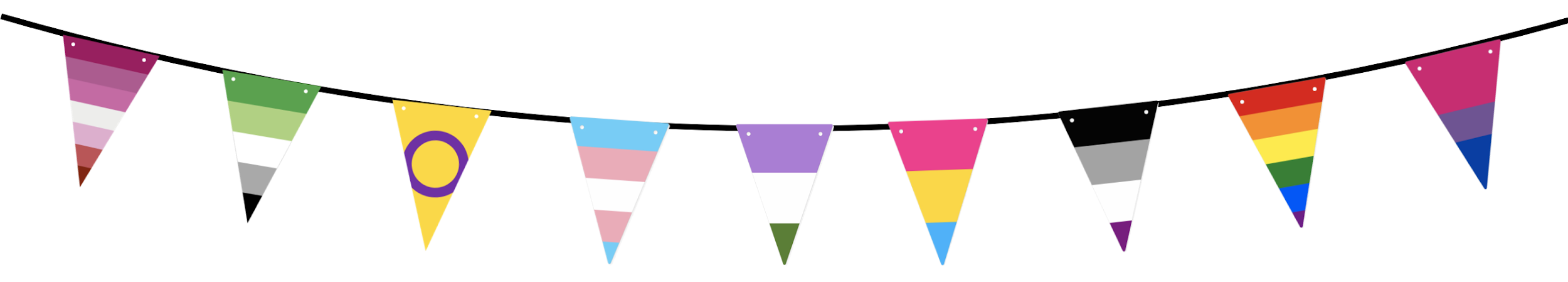 Respecting people’s gender
Don’t assume someone’s gender based on their looks.
If someone tells you they’re trans, respect that they’ve disclosed personal information to you. 
Don’t tell other people that someone is trans without their permission.
Use the pronouns they ask you to use, and introduce yourself with your own pronouns.
If you’re not sure about something, ask! Asking is far less offensive than assuming.
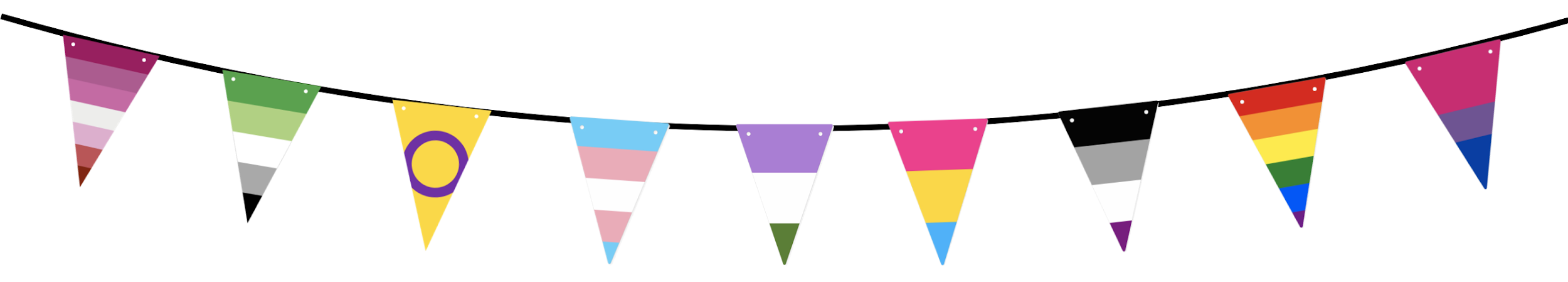 Attraction
Orientation describes what genders, if any, you’re attracted to.
Sexual and romantic orientation are different and may not always align.
Some people experience neither.
Some people go through a period of questioning.
Not a choice.
Not a phase.
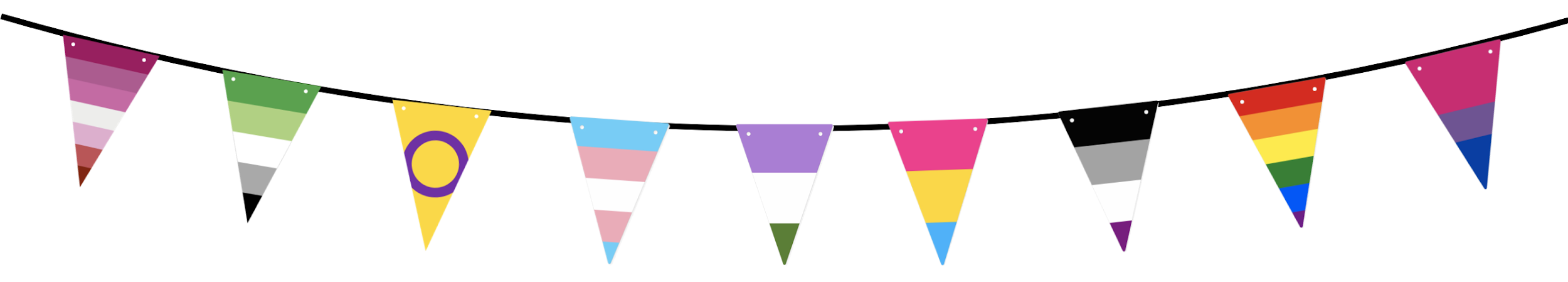 Coming out
This is when someone tells you they are LGBTQ+.
It should be a choice - never force someone to come out.
It’s not gossip. 
Acknowledge that you’ve been entrusted with personal information.
Recognise that they haven’t changed as a person.
Be careful about tagging people in LGBTQ+ posts on social media.
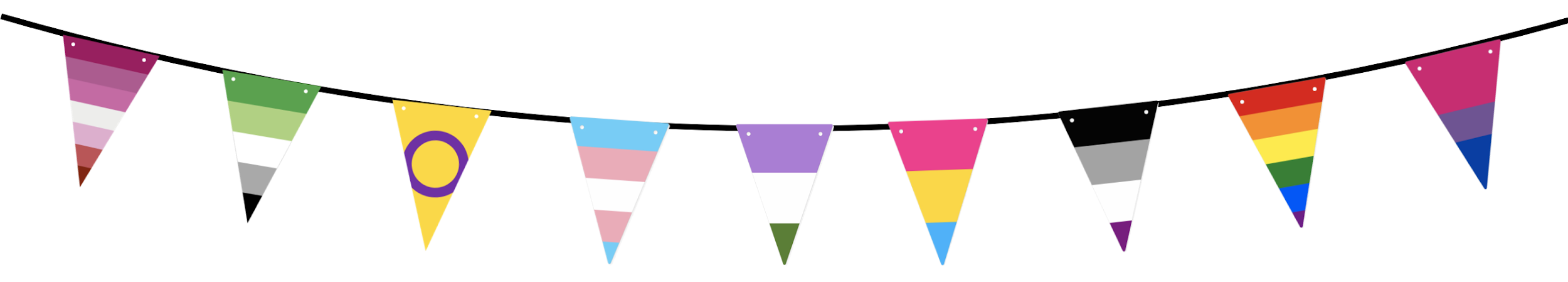 Discrimination in the UK
1 in 5 LGBTQ+ people have experienced a hate crime or incident due to their orientation and/or gender in the last 12 month.
Over 1/3 of LGBTQ+ people say they don’t feel comfortable walking down the street while holding their partner's hand. 
LGB people demonstrate more suicidal behaviour, mental health issues, and increased substance misuse and substance dependence than heterosexual people. 
1/3 of LGBTQ+ students have been the target of negative comments or conduct from other students in the last year because they are LGBTQ+.
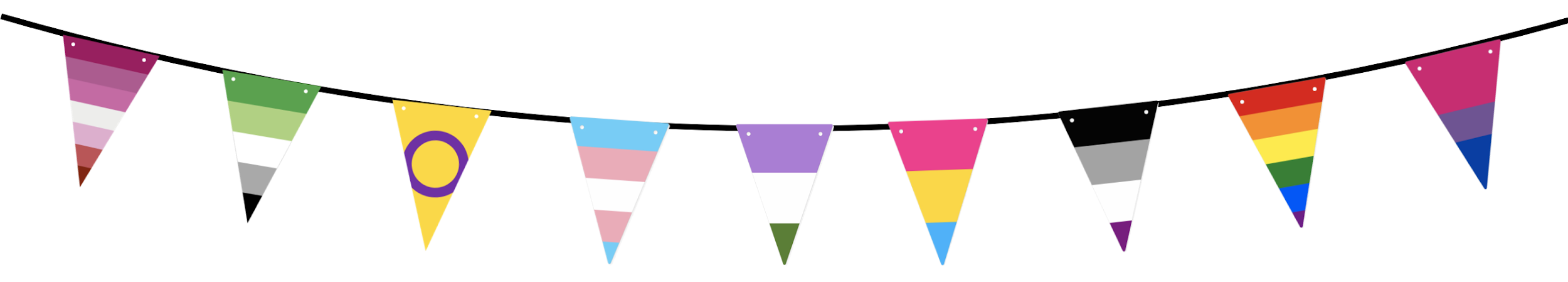 Discrimination in Oxford
More than 60% of transgender students have experienced transphobia at the University of Oxford.
98% of transgender students have experienced a mental health issue whilst at Oxford.
Non-LGBTQ+ students are 1.5 times more likely than LGBTQ+ students to report feeling welcome most or all of the time at Oxford.
LGBTQ+ undergraduates were twice as likely to state they felt lonely/isolated most or all of the time compared to non LGBTQ+ undergraduates.
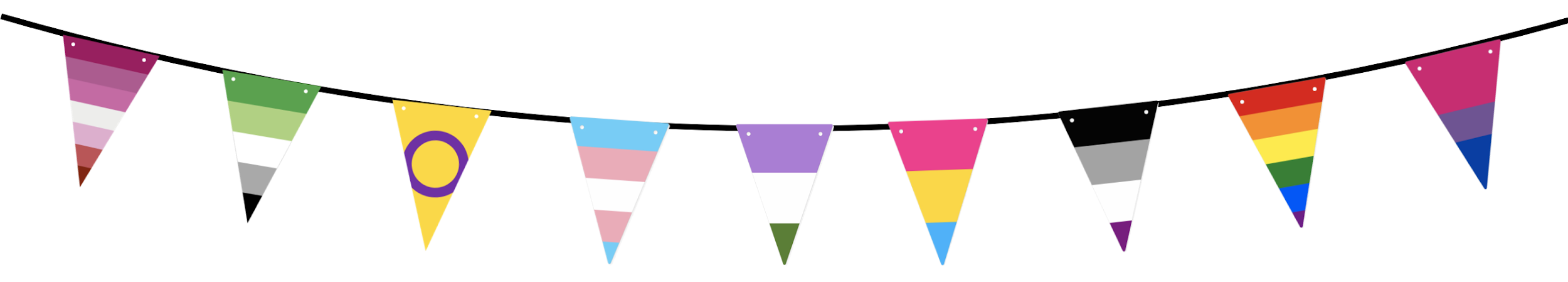 LGBTQ+ discrimination
Heteronormativity: 
The assumption that everyone is heterosexual, and that being straight is ‘normal’ or ‘natural’.
Cisnormativity:
The assumption that everyone is cisgender, and that being transgender is abnormal and inferior.
Microaggressions:
Everyday comments which further marginalise people of minority identities.
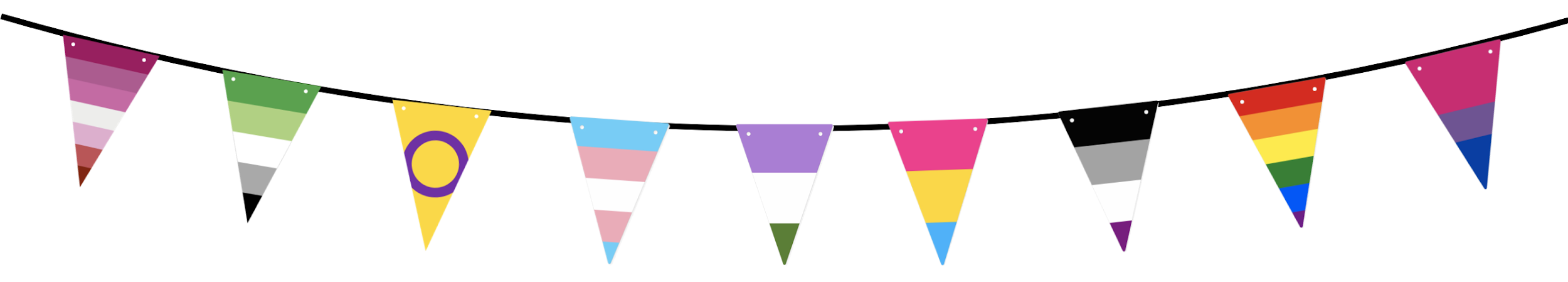 Privilege
The absence of oppression due to social and institutional structures which favour certain characteristics or identities. 
Being cis/straight means you experience certain privileges.
It does not mean you’ve had an easy life.
Having privilege isn’t something you need to feel guilty about, but it’s good to be aware of it.
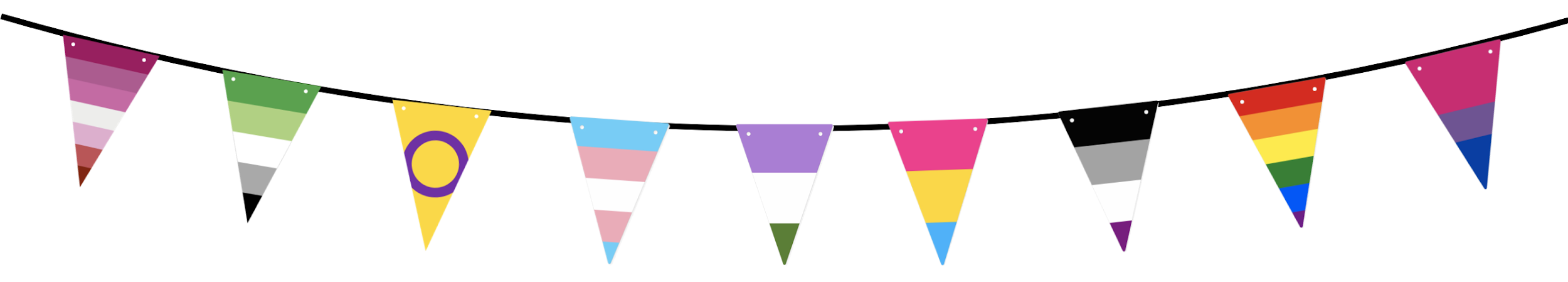 What is an ally?
An ally supports LGBTQ+ people and the LGBTQ+ community.
Isn’t necessarily LGBTQ+ themselves.
Allyship is an active practice which requires learning and listening.
[Speaker Notes: “Ally” is not an identity that can be claimed which automatically implies you cannot partake in actions that oppress and discriminate against certain marginalised groups.]
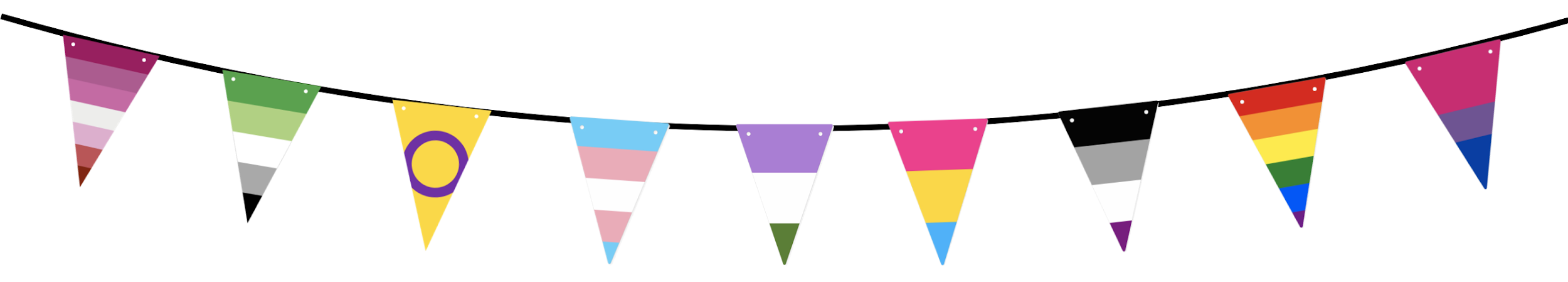 How can you be a better ally?
Listen to LGBTQ+ people.
Acknowledge your privilege.
Educate yourself.
Be kind.
Speak up for LGBTQ+ people, but don’t speak over them.
Be careful about tagging people in LGBTQ+ content on social media.
[Speaker Notes: Listen. As an ally, you will not experience the type of oppression and discrimination that the people in the marginalised group you want to support have, and therefore you must constantly listen and be open to their ideas and opinions.
Acknowledge your privilege. As recipients of privilege you must recognise that you are capable of perpetuating systems of oppression from which your privilege came.
Educate yourself. Do research about the oppression the people you seek to work with face. See how you can avoid making them feel excluded and instead make them feel considered, such as being aware of the language you use and respecting everyone’s identity.
Be kind. Treat others as you’d want to be treated yourself. 
Be conscious not to overshadow LGBTQ+ voices. Speak up for LGBTQ+ people, but don’t speak over them.]
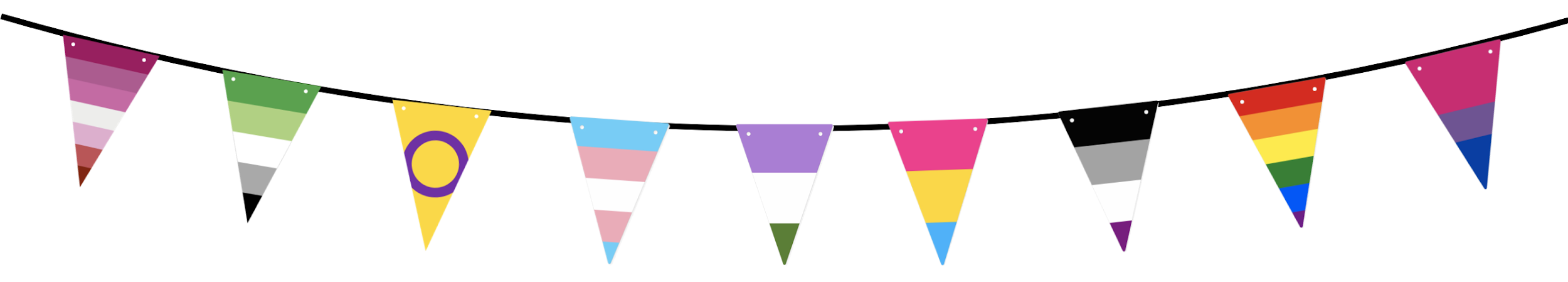 Calling out
Calling out is holding someone accountable for what they say or do and its impact on other people. 
Part of being an ally.
Makes the people around you recognise their own biases.
If you do not feel comfortable calling someone out, you could: 
Refuse to laugh along
Support those who speak up
Speak to people after the situation
[Speaker Notes: Listen. Treat being called out as an opportunity to learn how to be a better ally to LGBTQ+ people and try and correct any behaviours that are hurtful. 
Accept that you might have offended someone and that it isn’t appropriate to challenge it.
Understand that it’s not a personal attack. 
Avoid making it a big deal or being overly apologetic. 
Recognise that your intent is irrelevant. You can say or do something oppressive even if you didn’t mean to.]
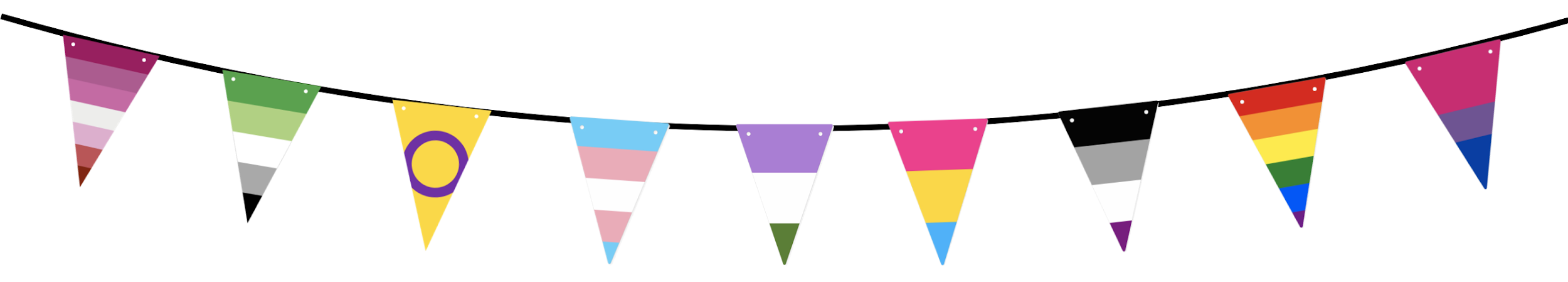 What should I do if I get called out?
Listen.
Acknowledge that you might have offended someone.
Understand that it’s not a personal attack. 
Avoid making it a big deal or being overly apologetic. 
Recognise that your intent is less important than the impact.
[Speaker Notes: Listen. Treat being called out as an opportunity to learn how to be a better ally to LGBTQ+ people and try and correct any behaviours that are hurtful. 
Accept that you might have offended someone and that it isn’t appropriate to challenge it.
Understand that it’s not a personal attack. 
Avoid making it a big deal or being overly apologetic. 
Recognise that your intent is irrelevant. You can say or do something oppressive even if you didn’t mean to.]
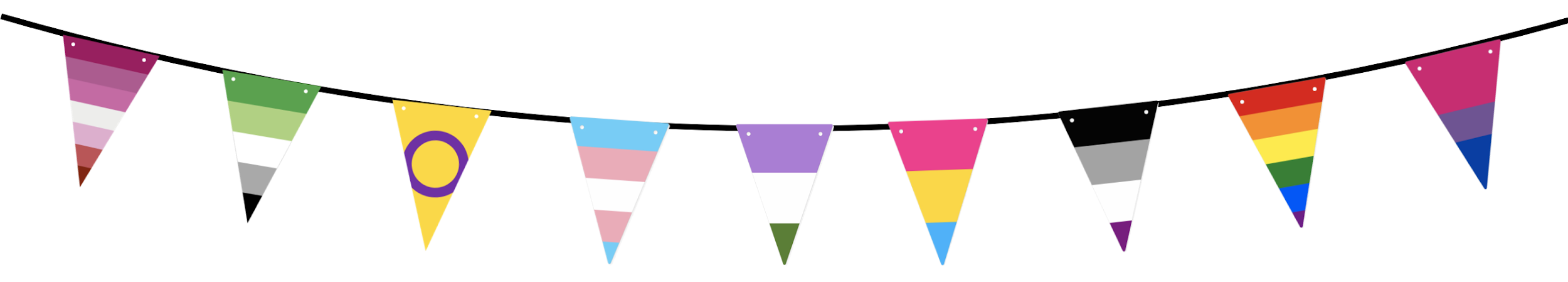 LGBTQ+ spaces in Oxford
These spaces give LGBTQ+ people a safe place to explore their identities and meet other people in the community.
OU LGBTQ+ Society 	•    Oxford SU LGBTQ+ Campaign 
Rainbow Peers 		•    Your college LGBTQ+ rep(s)
Queer Week 		•   Queerfest
Open to people who are questioning.
If you’re a cis straight person, be respectful that these spaces are primarily for LGBTQ+ people.
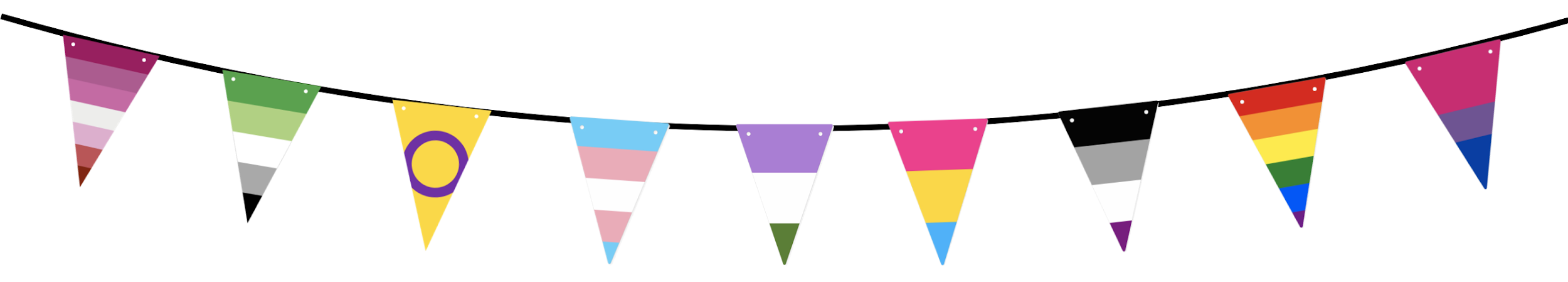 Scenario 1
You buy a new jacket and when your friend Stephen sees it he says “that’s so gay”. Stephen later uses a homophobic slur casually as an insult. When you point out that this word is homophobic and can be offensive, he says “my gay friend says it’s fine, and anyway, I’m an ally.”
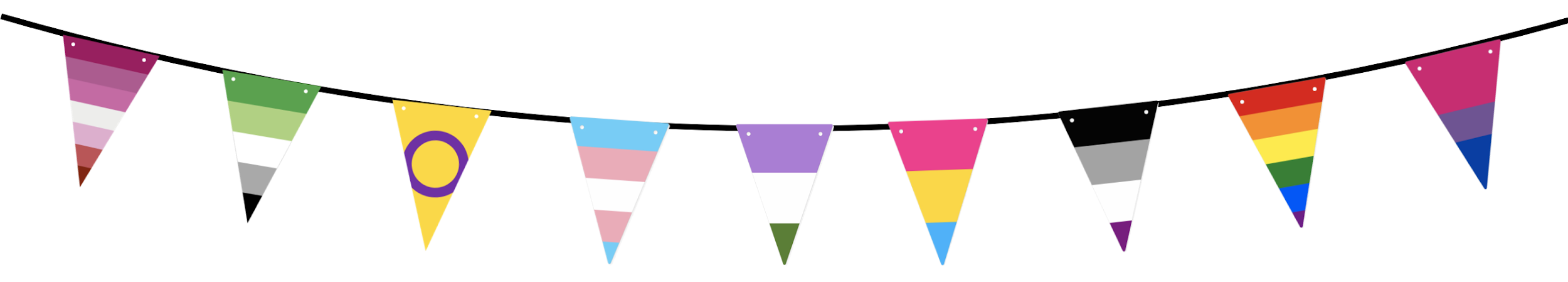 Scenario 2
You are speaking to a friend from your college, Ben, when he brings up Ella, who is asexual. He says “That’s not really an identity. She just needs to meet the right guy”.
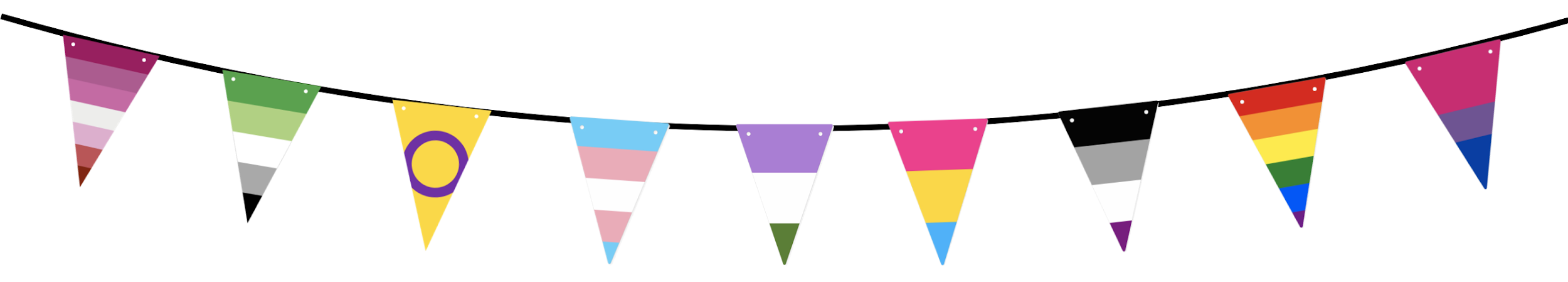 Scenario 3
Aditya is non-binary and uses they/them pronouns. While you are speaking about them to your friend Ryan, Ryan points out that you have just misgendered Aditya accidentally.
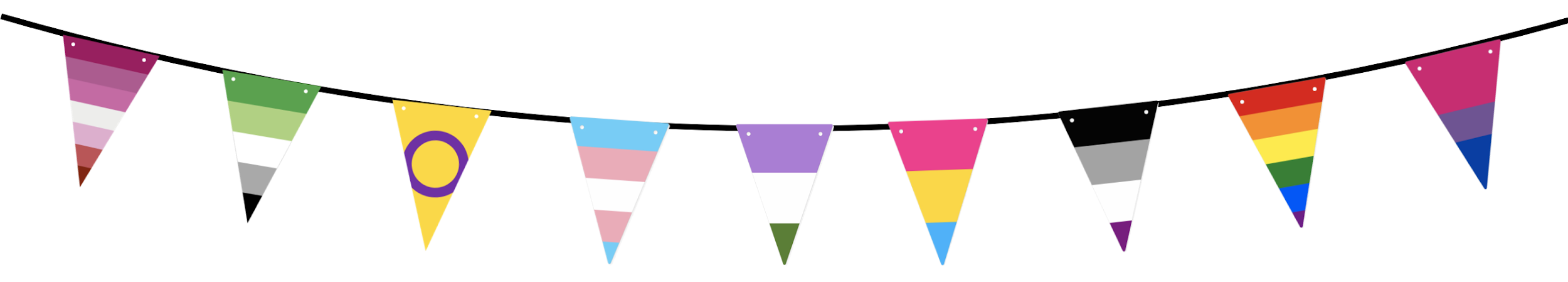 Questions